Multi Collision models of GRBs
What do we learn from neutrino constraints?
Jonas Heinze
PAHEN 2019
Berlin, 26.9.2019
Gamma Ray Bursts
Sources of UHECRs?
Neutrino production?
Image credit: J.T. Bonnell (NASA/GSFC)
| GRB multi-collision models | Jonas Heinze, 26.9.2019
PoS(ICRC2017)0981
IceCube GRB stacking limits
Image credit: Fermi-LAT and GBM Collaborations
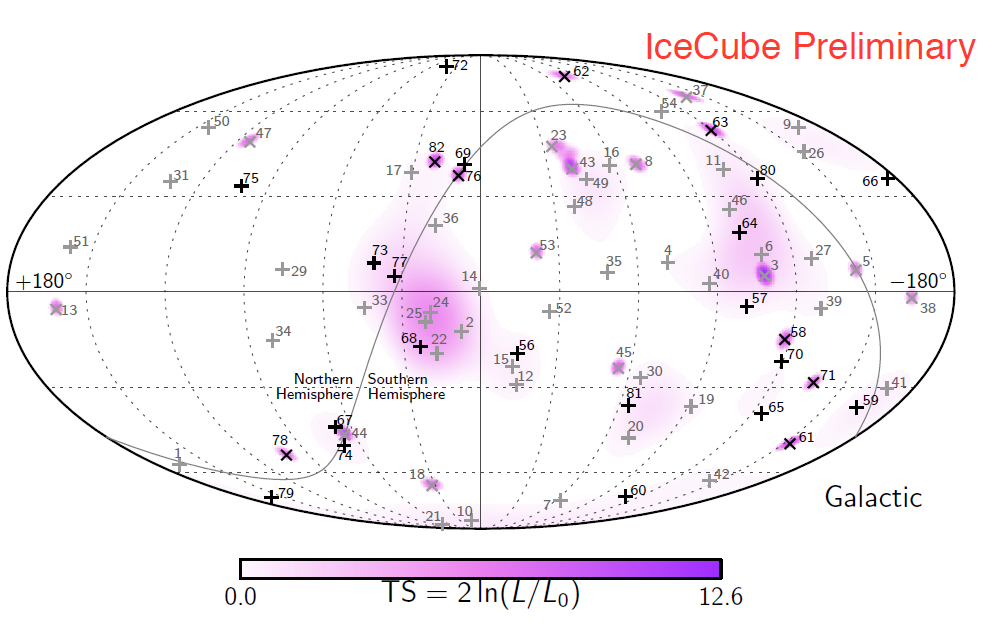 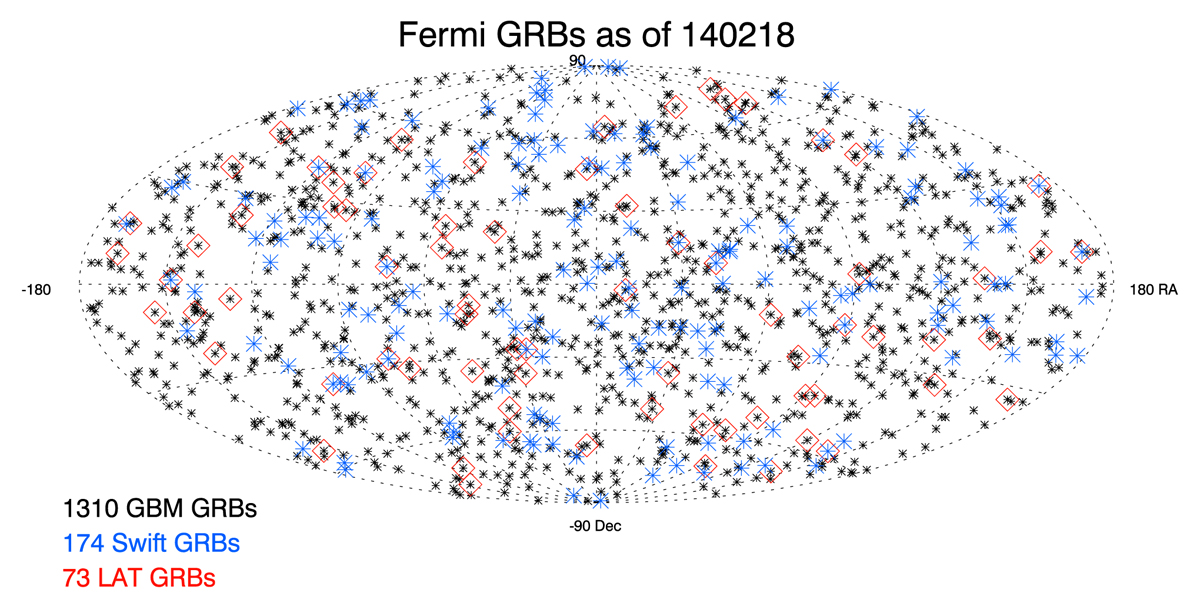 Look for neutrinos in coincidence with GRBs
1172 Bursts from catalogues
Consistent with background only






Protons mostly excluded…


… but nuclei?
IceCube, Nature 484 (2012) 351-353
Updated: Astrophys.J. 843 (2017)
What about the UHECR – GBR connection?
IceCube, Astrophys.J. 843 (2017) no.2, 112
See e.g.
Ahlers, Gonzales-Garcia, Halzen, Astropart.Phys. 35 (2011)
He et. al., Astrophys.J. 752 (2012)
Baerwald, Bustamante, Winter, Astropart.Phys. 62 (2015)
| GRB multi-collision models | Jonas Heinze, 26.9.2019
Internal shock model
Central engine:
Plasma acceleration
Internal Shocks:
Particle acceleration
Prompt emission
Circumburst medium:
Afterglow emission
| GRB multi-collision models | Jonas Heinze, 26.9.2019
Image credit: NASA's Goddard Space Flight Center
Internal shock model
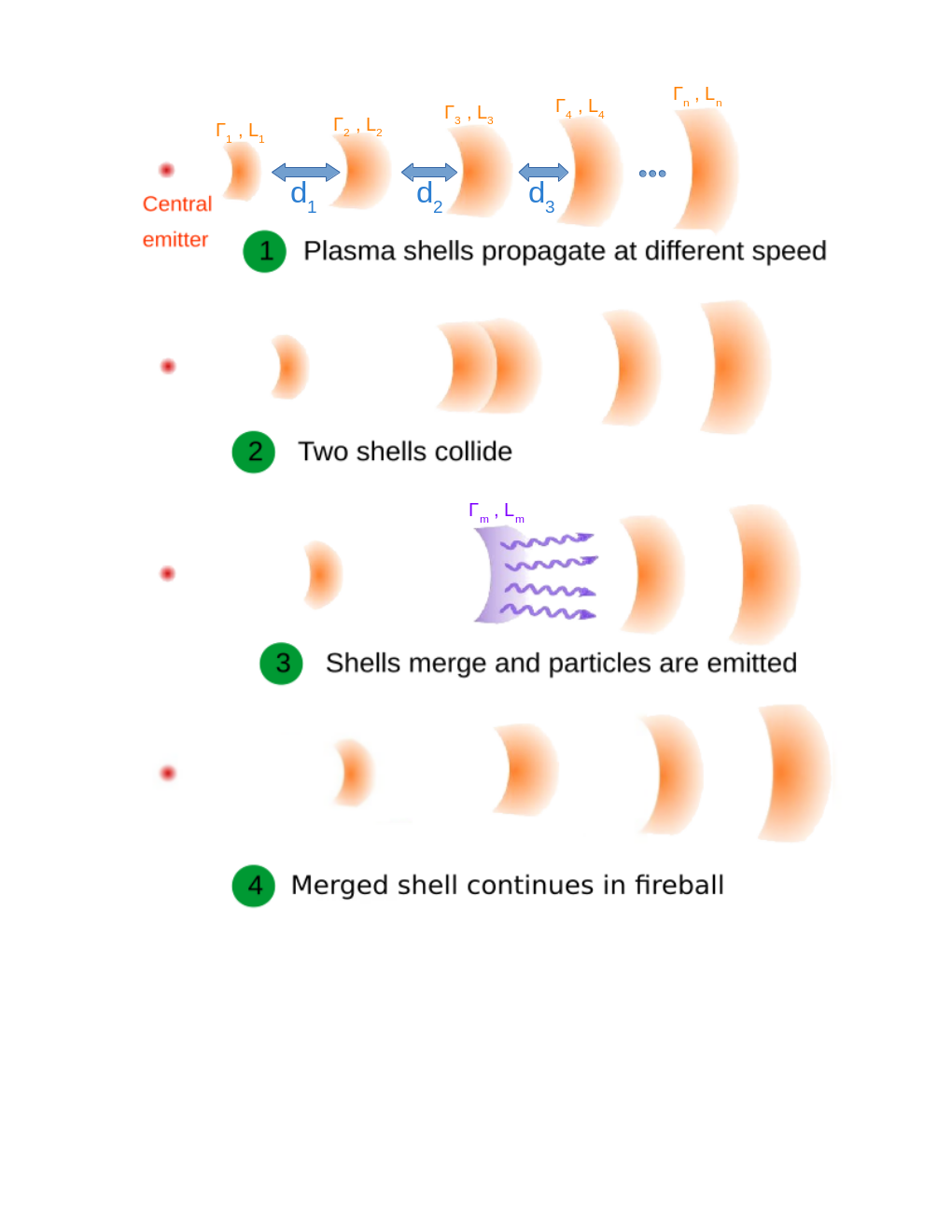 Central engine:
Plasma acceleration
Internal Shocks:
Particle acceleration
Prompt emission
Circumburst medium:
Afterglow emission
| GRB multi-collision models | Jonas Heinze, 26.9.2019
Image credit: NASA's Goddard Space Flight Center
One Zone radiation model
UHECR acceleration and neutrino production
Geometry Estimates:
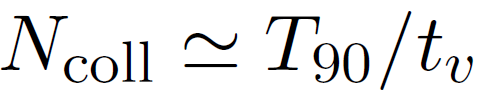 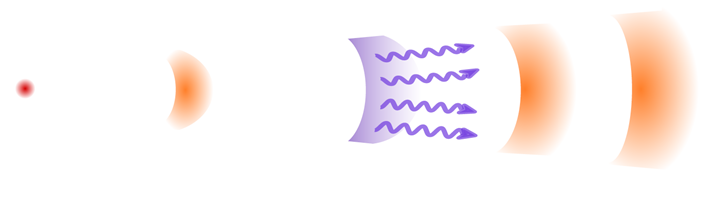 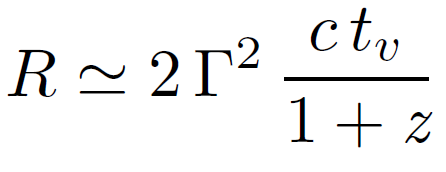 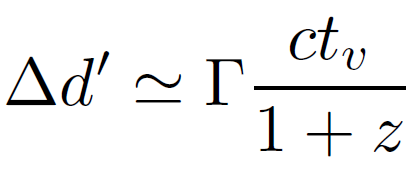 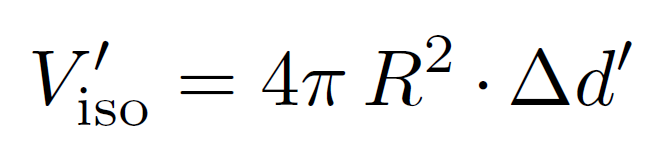 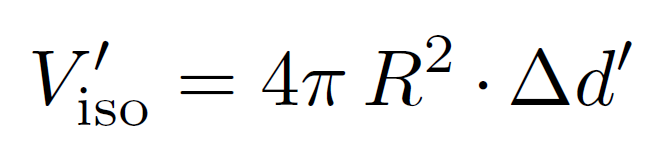 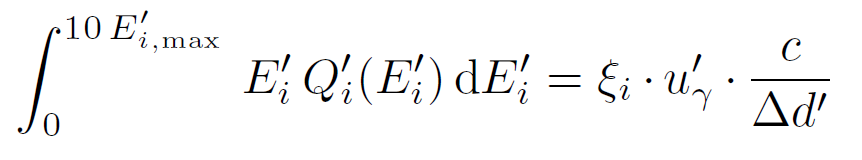 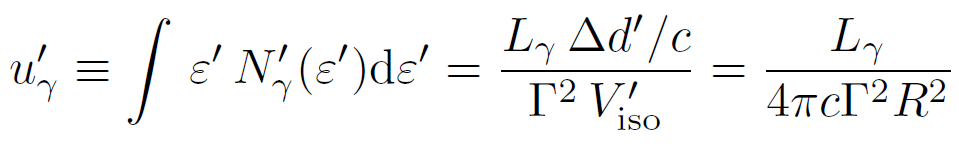 Photon Field: Broken power law
Baryonic Loading
Nuclei Injection
| GRB multi-collision models | Jonas Heinze, 26.9.2019
Biehl, Boncioli, Fedynitch, Winter, Astron.Astrophys. 611 (2018)
One Zone model
Partial disintegration
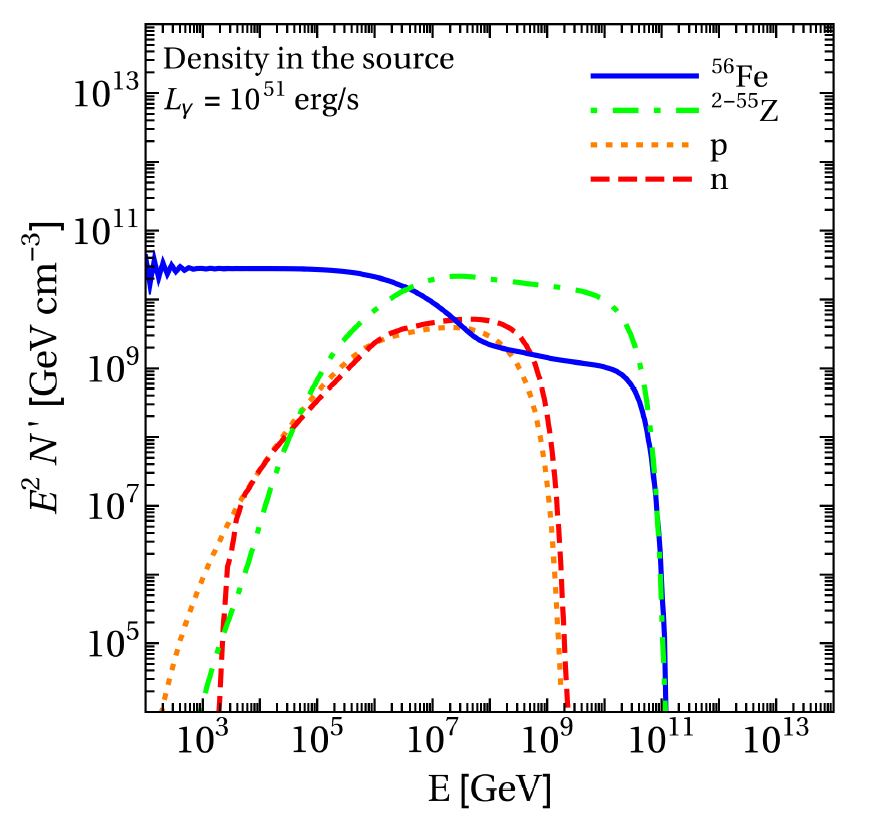 In source UHECR spectra
Nuclear survival
Optically thick
for nuclei
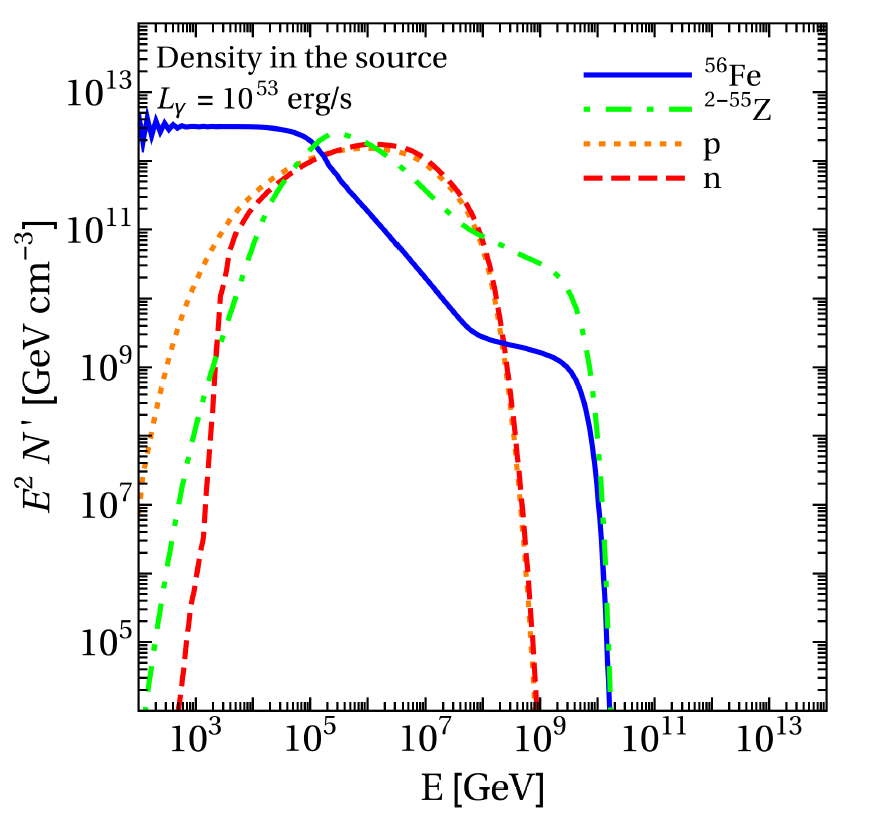 Disintegration rate
 scales with radius and luminosity
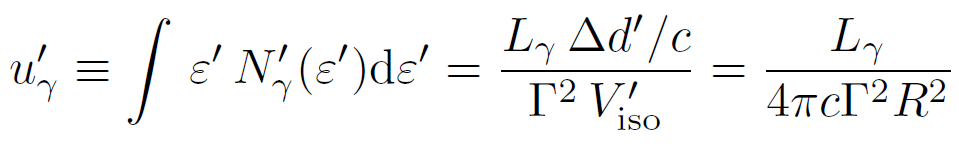 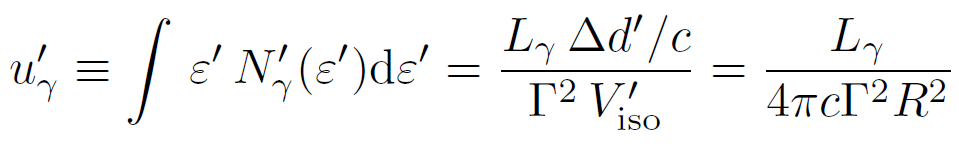 | GRB multi-collision models | Jonas Heinze, 26.9.2019
Biehl, Boncioli, Fedynitch, Winter, Astron.Astrophys. 611 (2018)
One Zone model
Partial disintegration
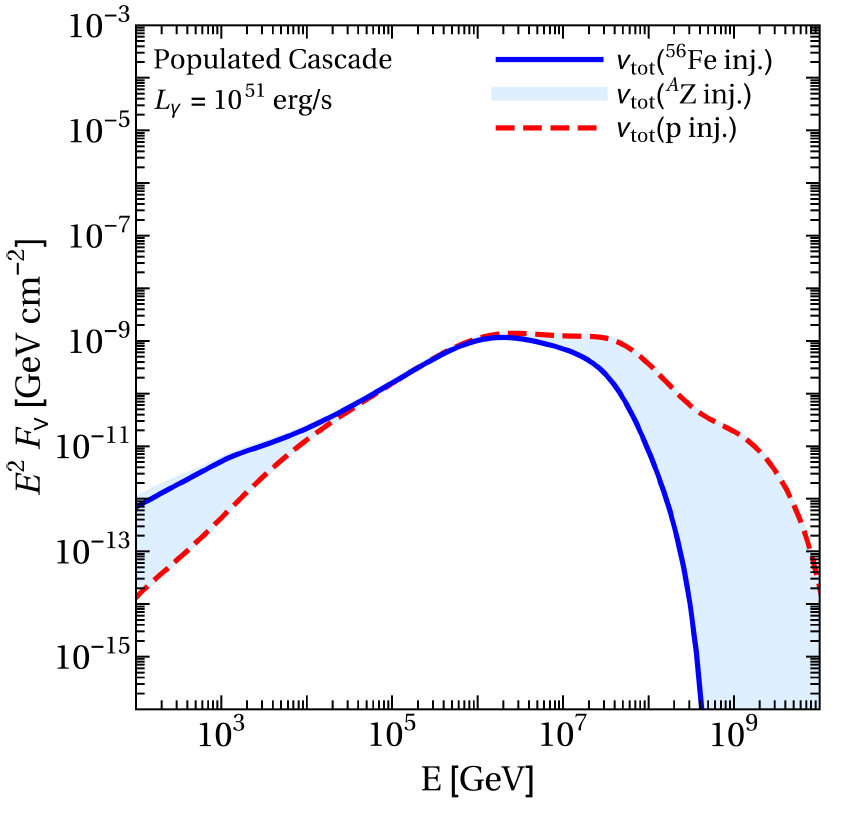 Neutrino flux
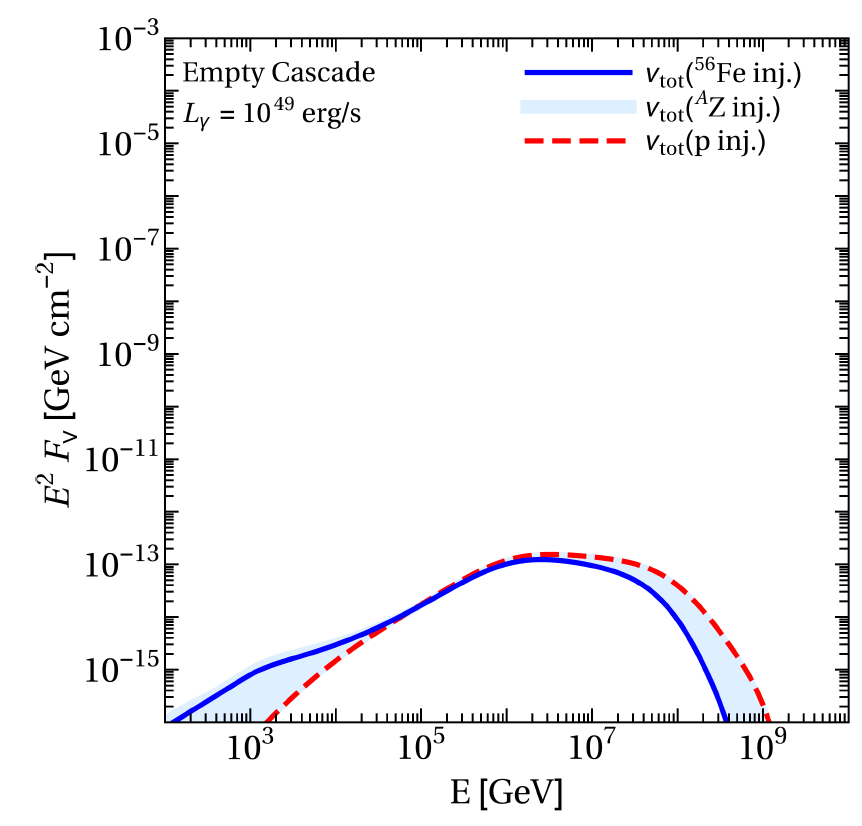 Nuclear survival
Optically thick
for nuclei
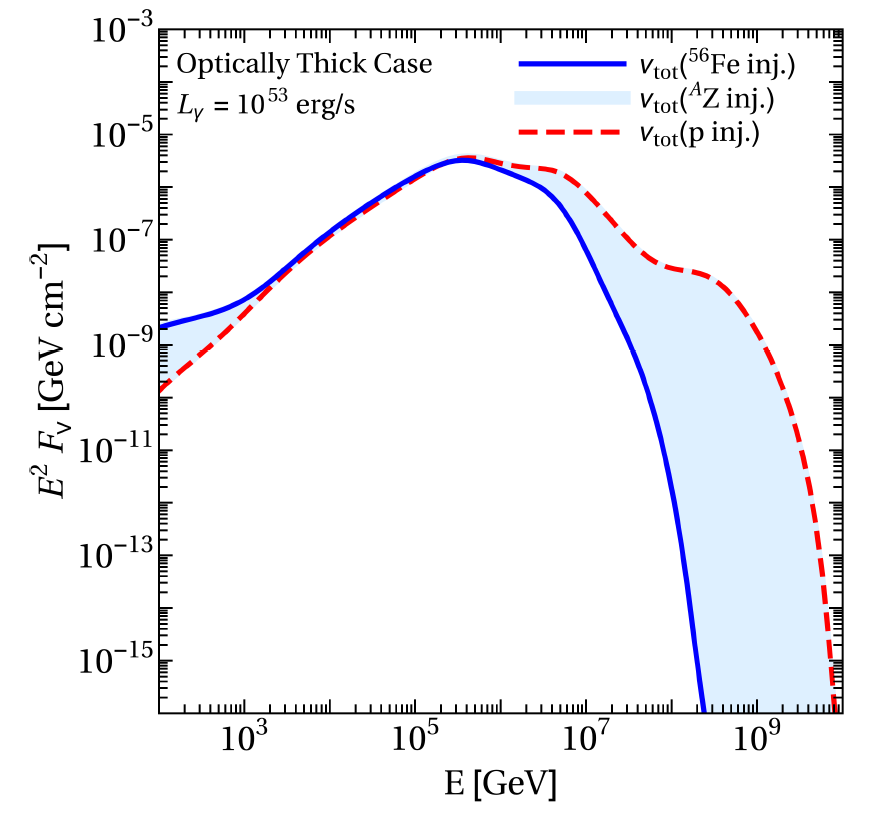 Neutrino production scales similarly to Disintegration rate!
Neutrino peak robust under composition
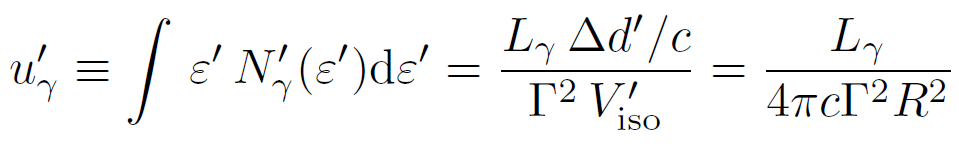 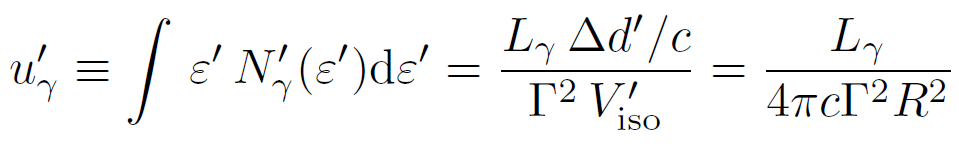 | GRB multi-collision models | Jonas Heinze, 26.9.2019
Biehl, Boncioli, Fedynitch, Winter, Astron.Astrophys. 611 (2018)
One Zone model
Fit to UHECR data and neutrino constraints
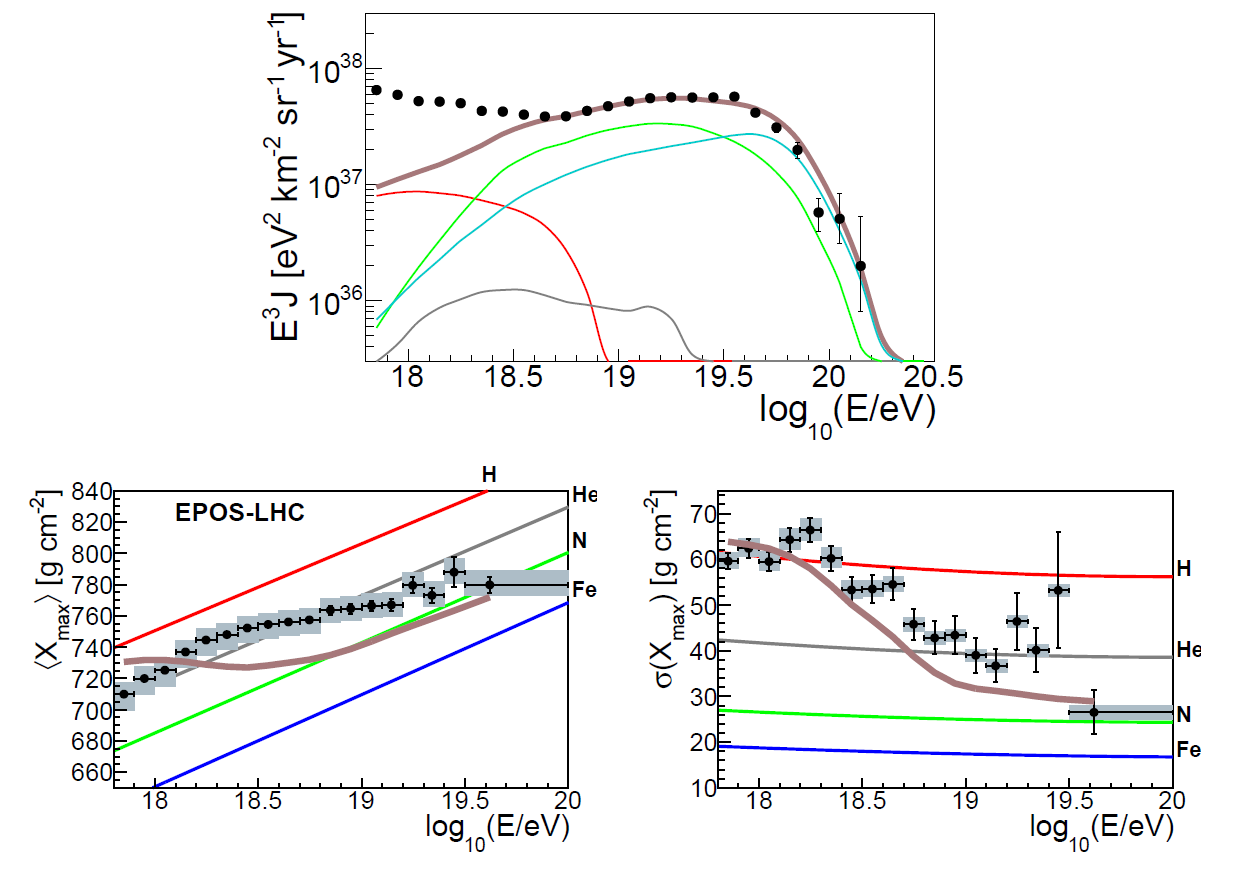 Magnetic Reconnection?
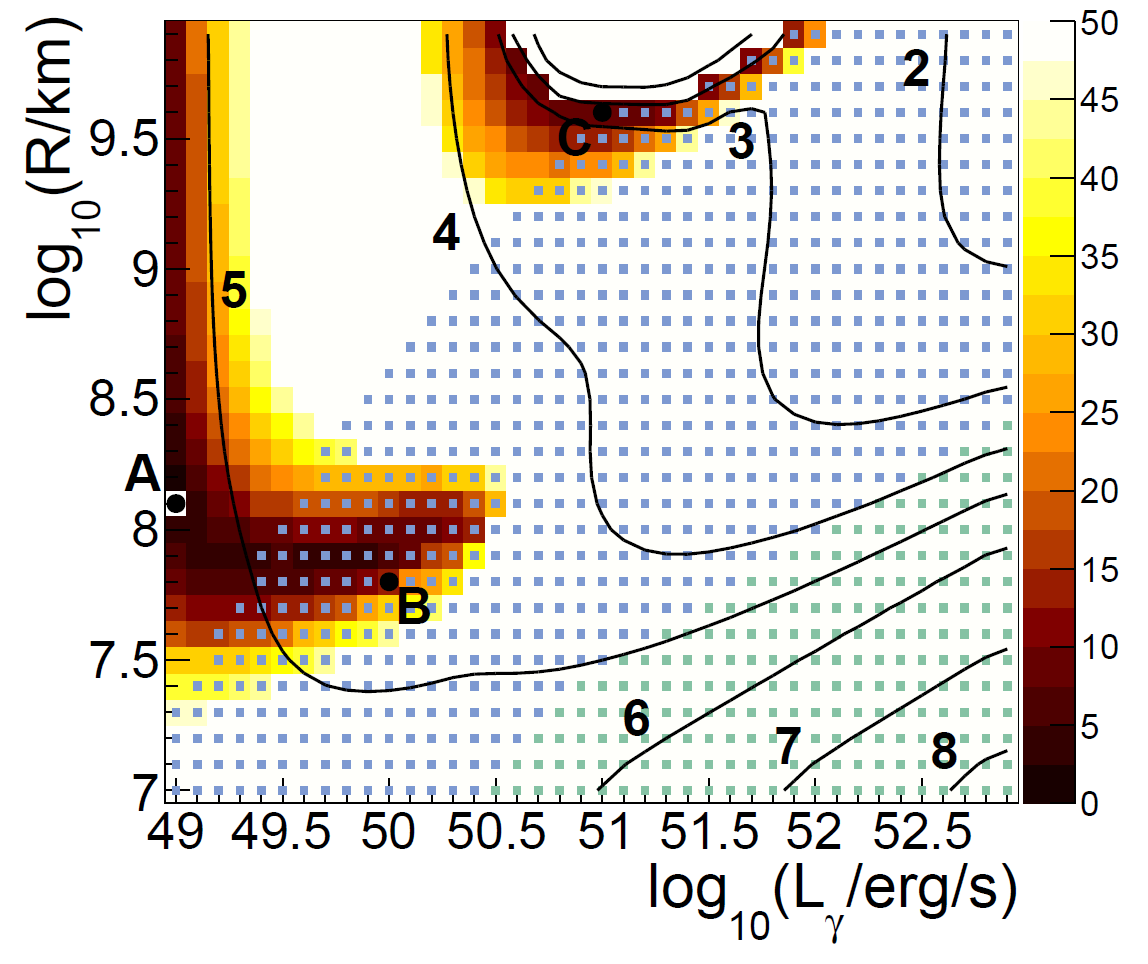 Long GRBs in internal shock model
Low luminosity GRBs?
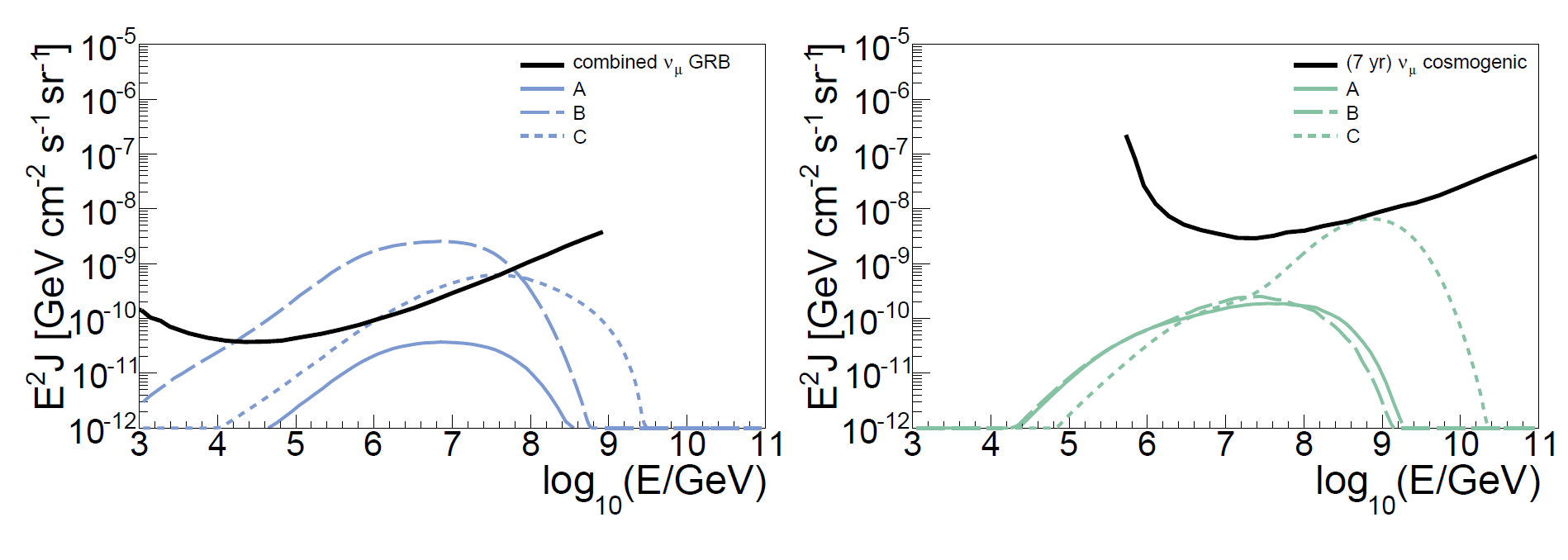 … or Long GRBs in more complex model?
| GRB multi-collision models | Jonas Heinze, 26.9.2019
Bustamante, JH, Murase, Winter, Astrophys.J. 837 (2017)
Rudolph, JH, Fedynitch, Winter arXiv: 1907.10633
Multi Collision model
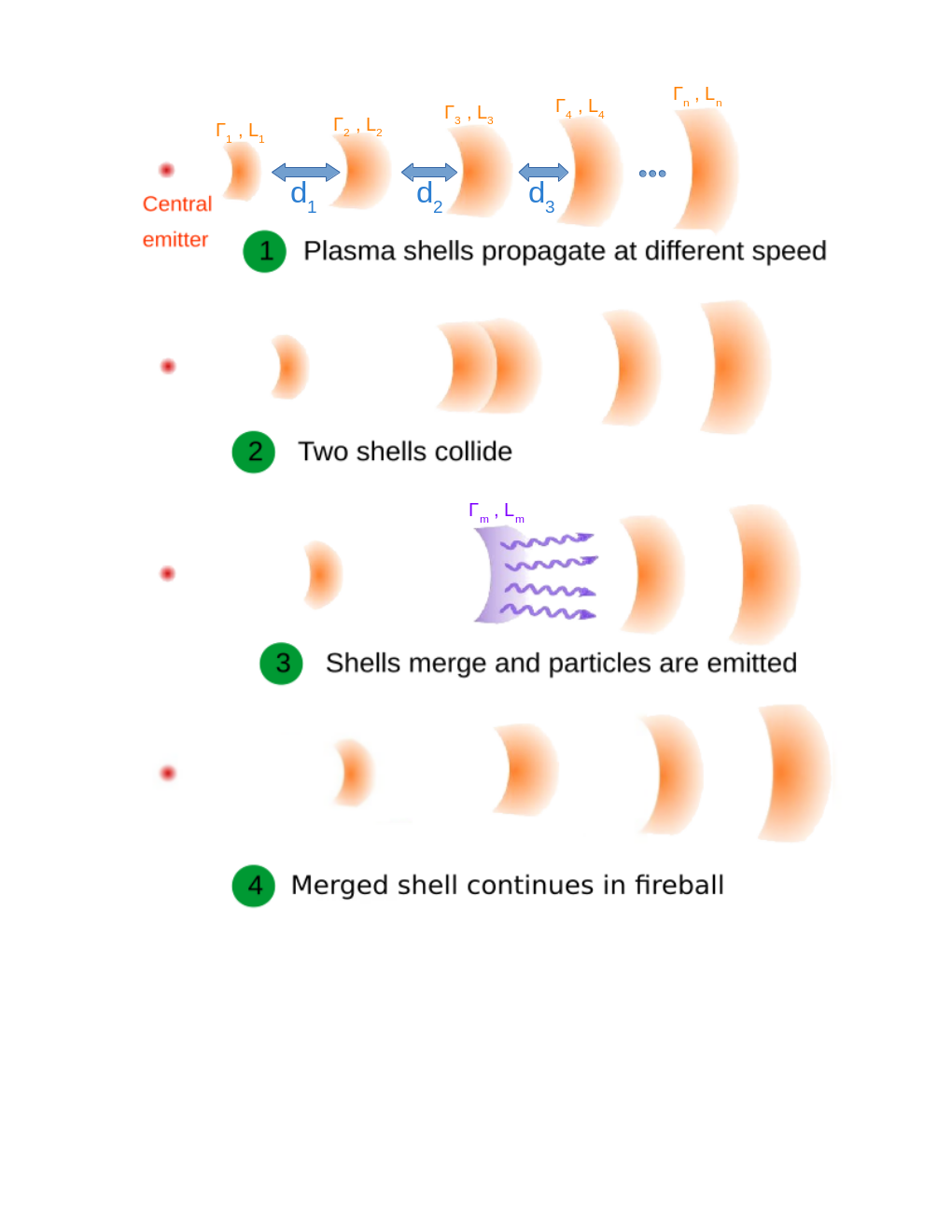 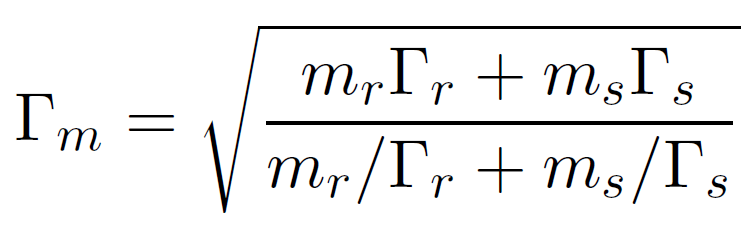 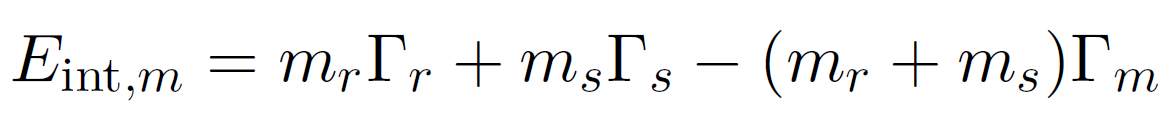 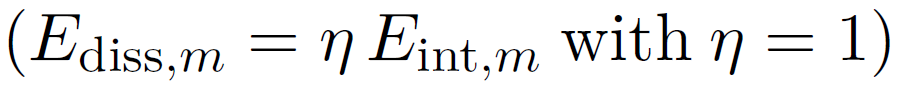 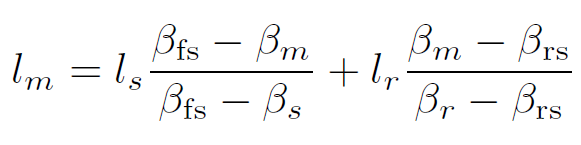 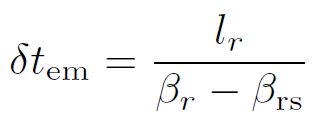 Radiation parameters are now a model output!
Kobayshi, Piran, Sari, ApJ 490 (1997)
Daigne, Mochkovitch, MNRAS 296 (1998)
Rudolph, JH, Fedynitch, Winter arXiv: 1907.10633
| GRB multi-collision models | Jonas Heinze, 26.9.2019
Bustamante, JH, Murase, Winter, Astrophys.J. 837 (2017)
Rudolph, JH, Fedynitch, Winter arXiv: 1907.10633
Multi Collision model
Purely stochastic shell distribution
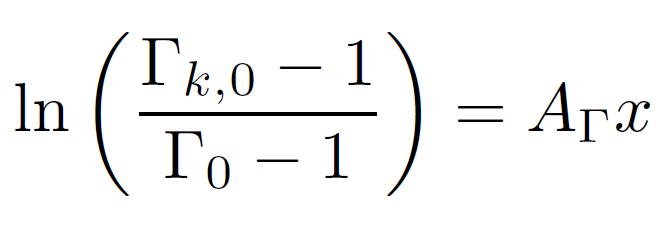 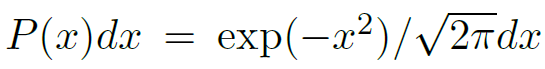 Radiation model
Fireball evolution
Initial Shell Distribution
Distribution of collisions
Light curve
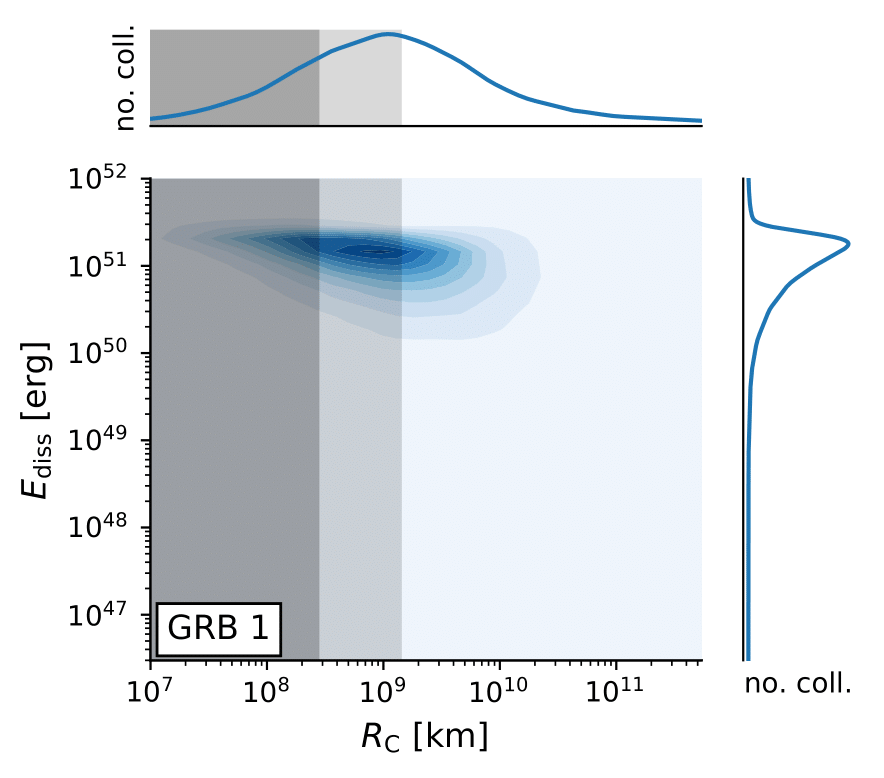 One-Zone
Multi-collision
Distance from central engine
Observed time
| GRB multi-collision models | Jonas Heinze, 26.9.2019
Particle Production regions
Multi Collision model
UHECR from intermediate radii
UHECRs
HE gamma rays
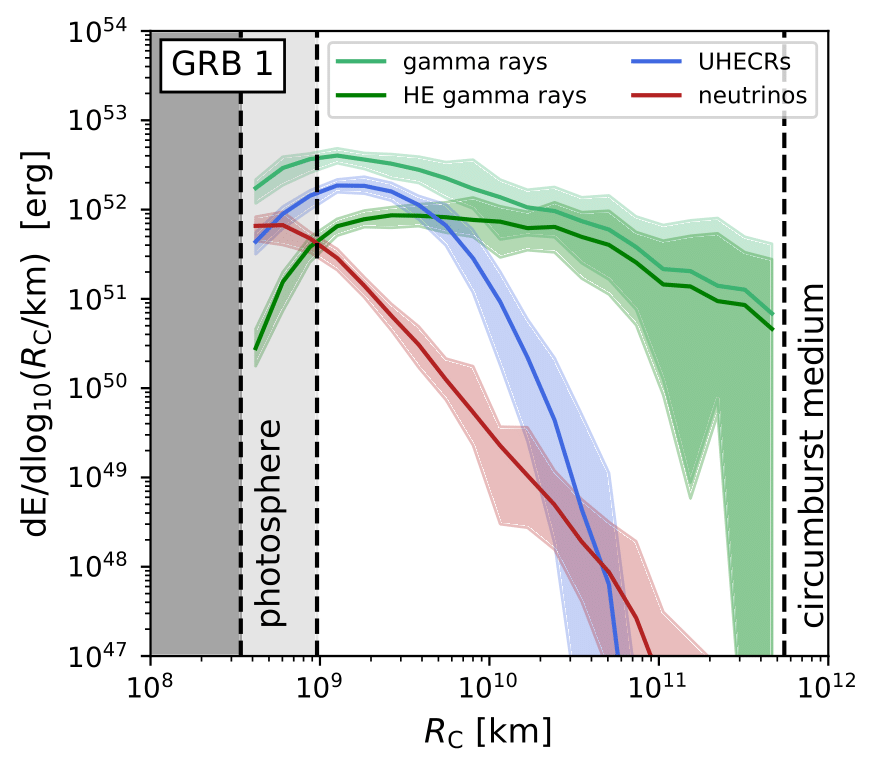 Neutrinos
Inefficient acceleration
Bustamante, JH, Murase, Winter, Astrophys.J. 837 (2017)
Rudolph, JH, Fedynitch, Winter arXiv: 1907.10633
Optically thick
Separates the production regions:
Neutrinos close to the photosphere
UHECRs at intermediate radii
(high energy) gamma rays from all radii
Distance from central engine
| GRB multi-collision models | Jonas Heinze, 26.9.2019
Bustamante, JH, Murase, Winter, Astrophys.J. 837 (2017)
Rudolph, JH, Fedynitch, Winter arXiv: 1907.10633
Disciplined (structured) engine
Multi Collision model
Fireball evolution
Radiation model
Initial Shell Distribution
Distribution of collisions
Light curve
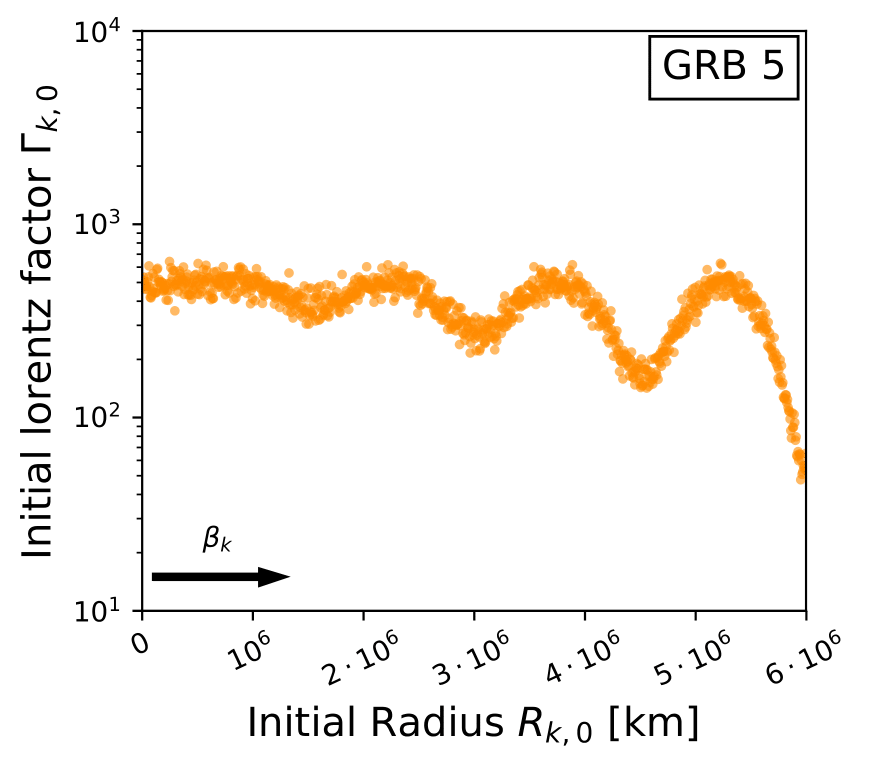 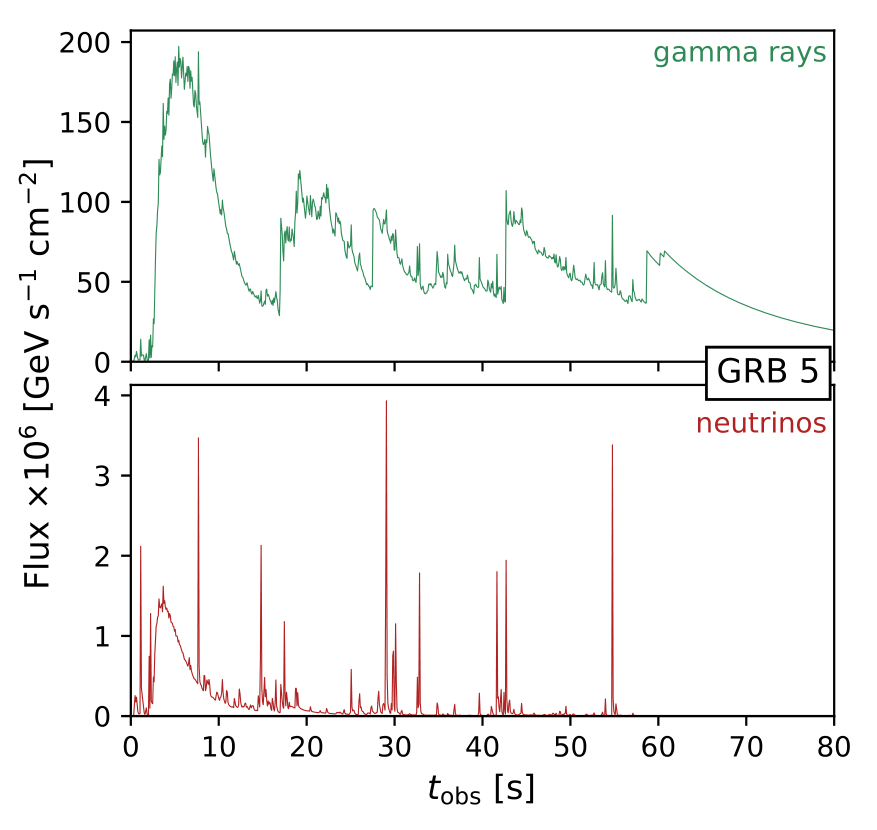 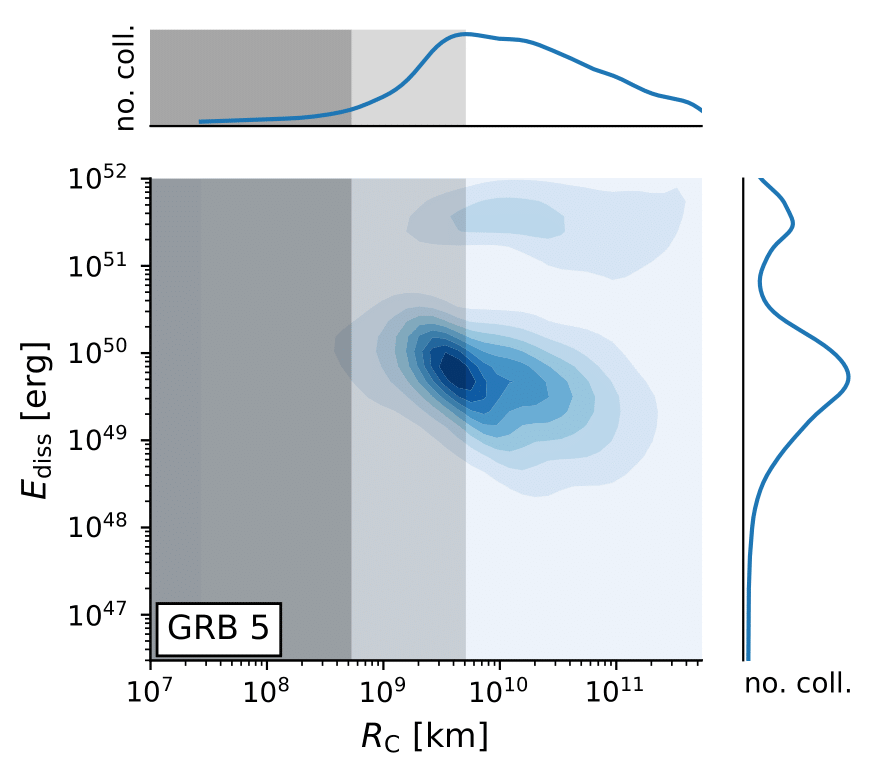 bimodal distribution
Distance from central engine
Observed time
| GRB multi-collision models | Jonas Heinze, 26.9.2019
Bustamante, JH, Murase, Winter, Astrophys.J. 837 (2017)
Rudolph, JH, Fedynitch, Winter arXiv: 1907.10633
Particle production regions
Multi Collision model
Stochastic engine
Disciplined engine
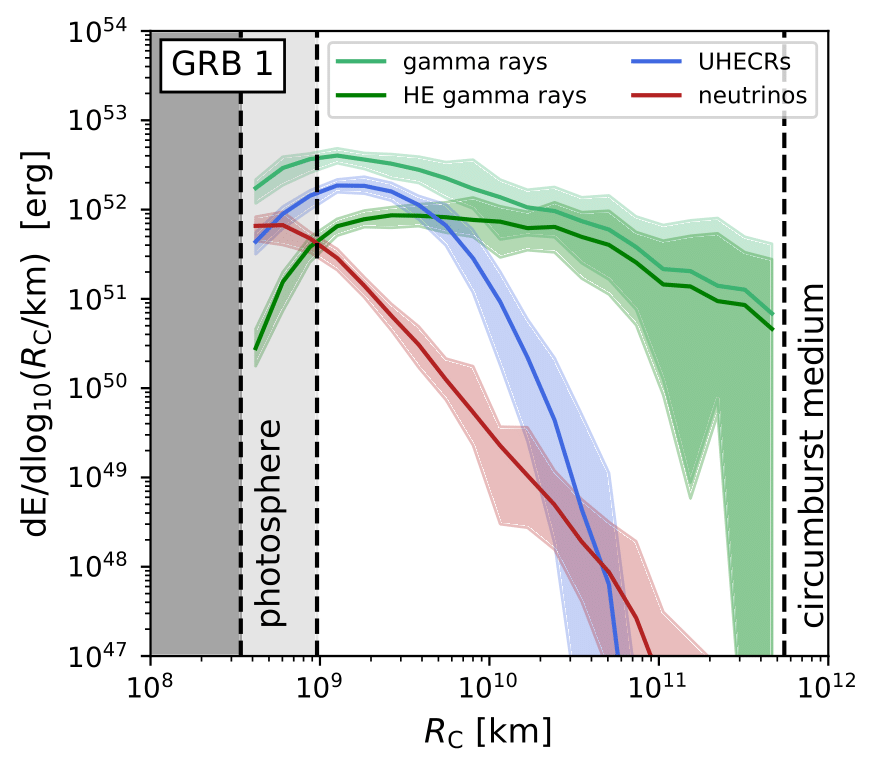 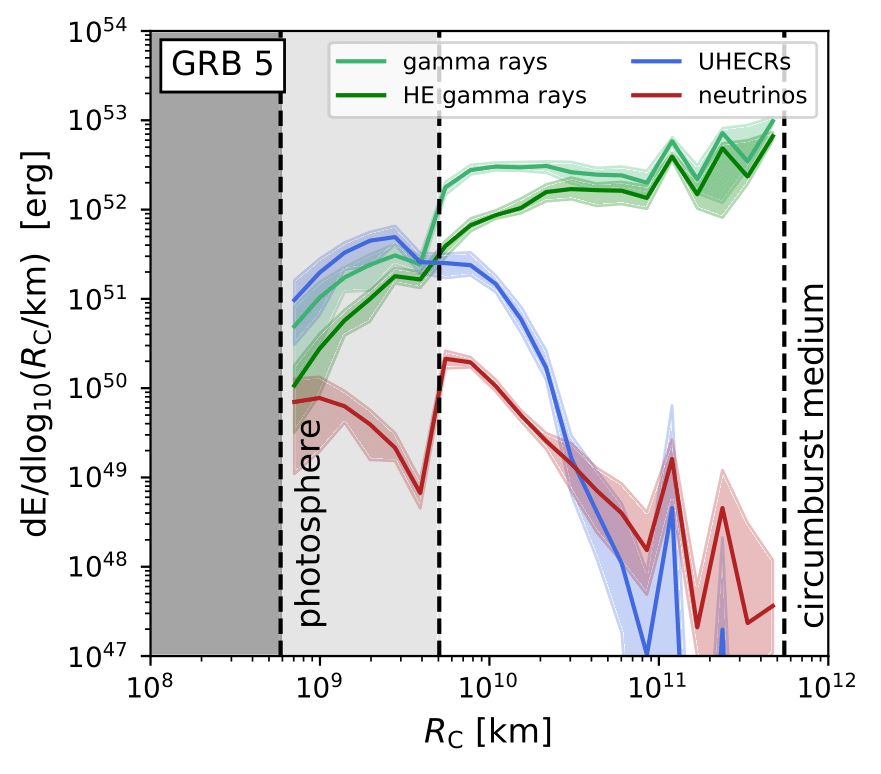 Distance from central engine
Distance from central engine
| GRB multi-collision models | Jonas Heinze, 26.9.2019
Bustamante, JH, Murase, Winter, Astrophys.J. 837 (2017)
Neutrino fluxes: Engine comparison
Multi Collision model
Flux for fixed GRB number at z = 2
Stochastic engine
Disciplined engine
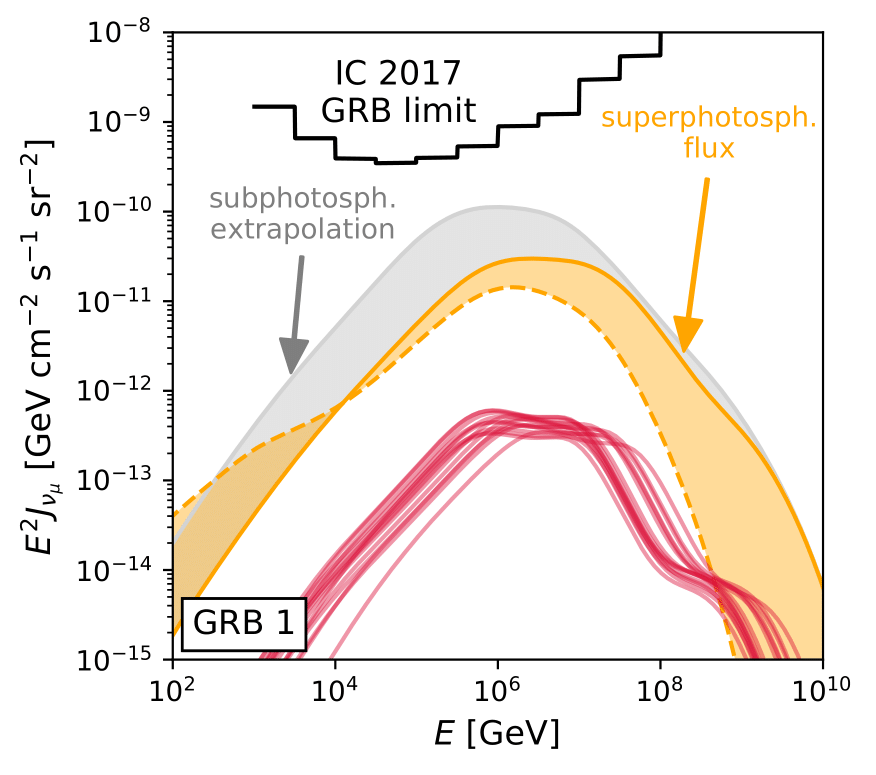 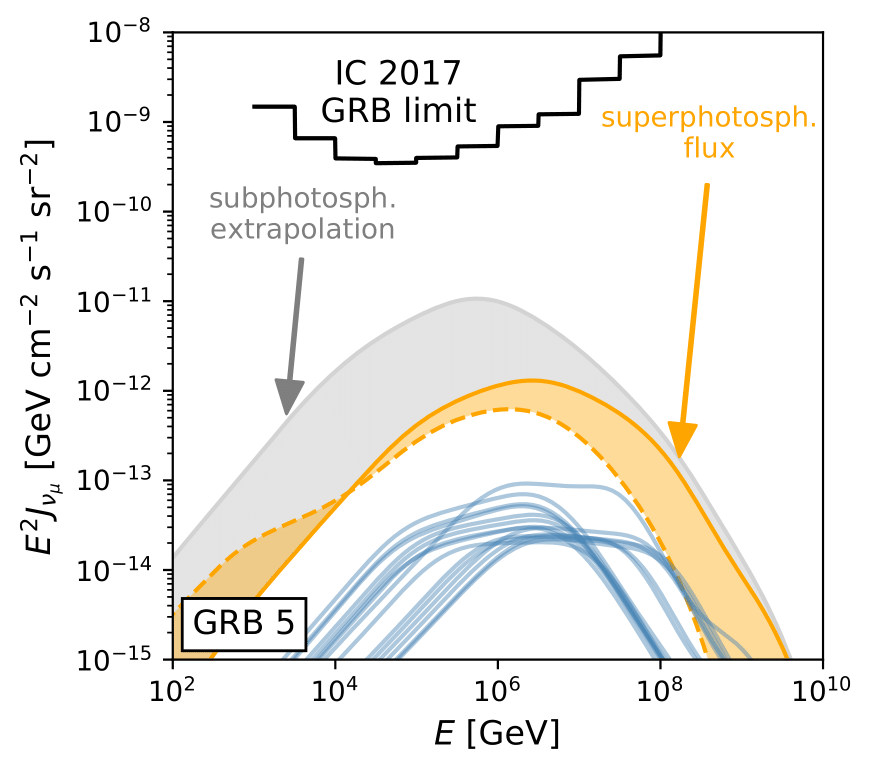 Strong neutrino emitter
Weak neutrino emitter
Composition
10 max. collisionsoptically thick
10 max. collisionsoptically thin
| GRB multi-collision models | Jonas Heinze, 26.9.2019
UHECR escape: Engine comparison
Multi Collision model
Ejected spectra for pure iron injection
Stochastic engine
Disciplined engine
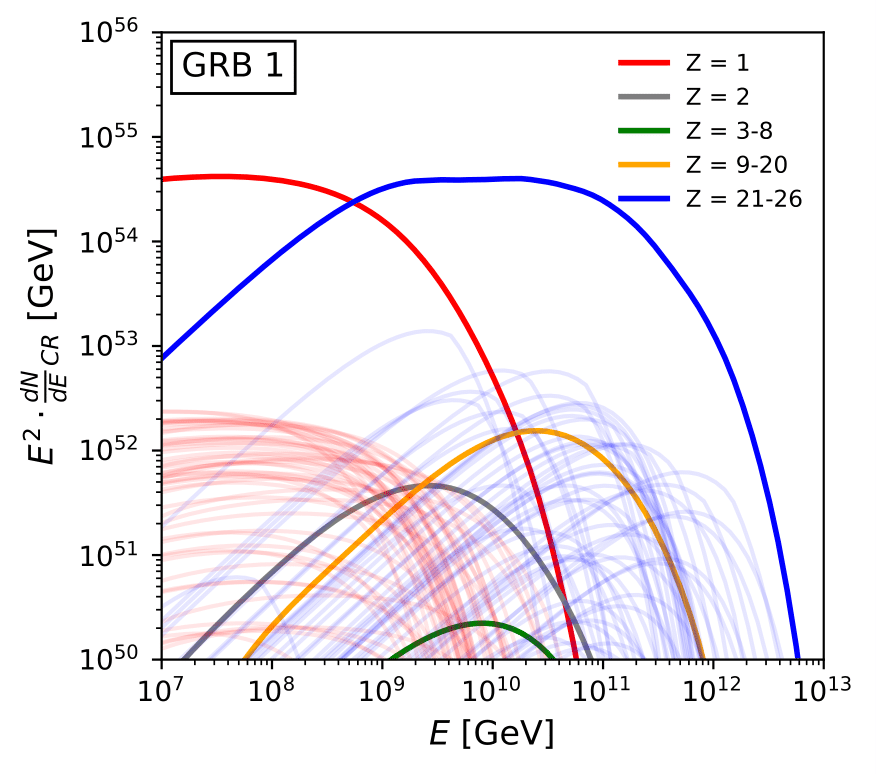 Reduced disintegration
Superposition softens the spectrum!
| GRB multi-collision models | Jonas Heinze, 26.9.2019
Multi Collision model - Fit to UHECR data
Globus, Allard, Mochkovitch, Parizot, Mon.Not.Roy.Astron.Soc. 451 (2015)
Globus, Allard, Parizot, Phys.Rev. D92 (2015)
Only a single engine model!
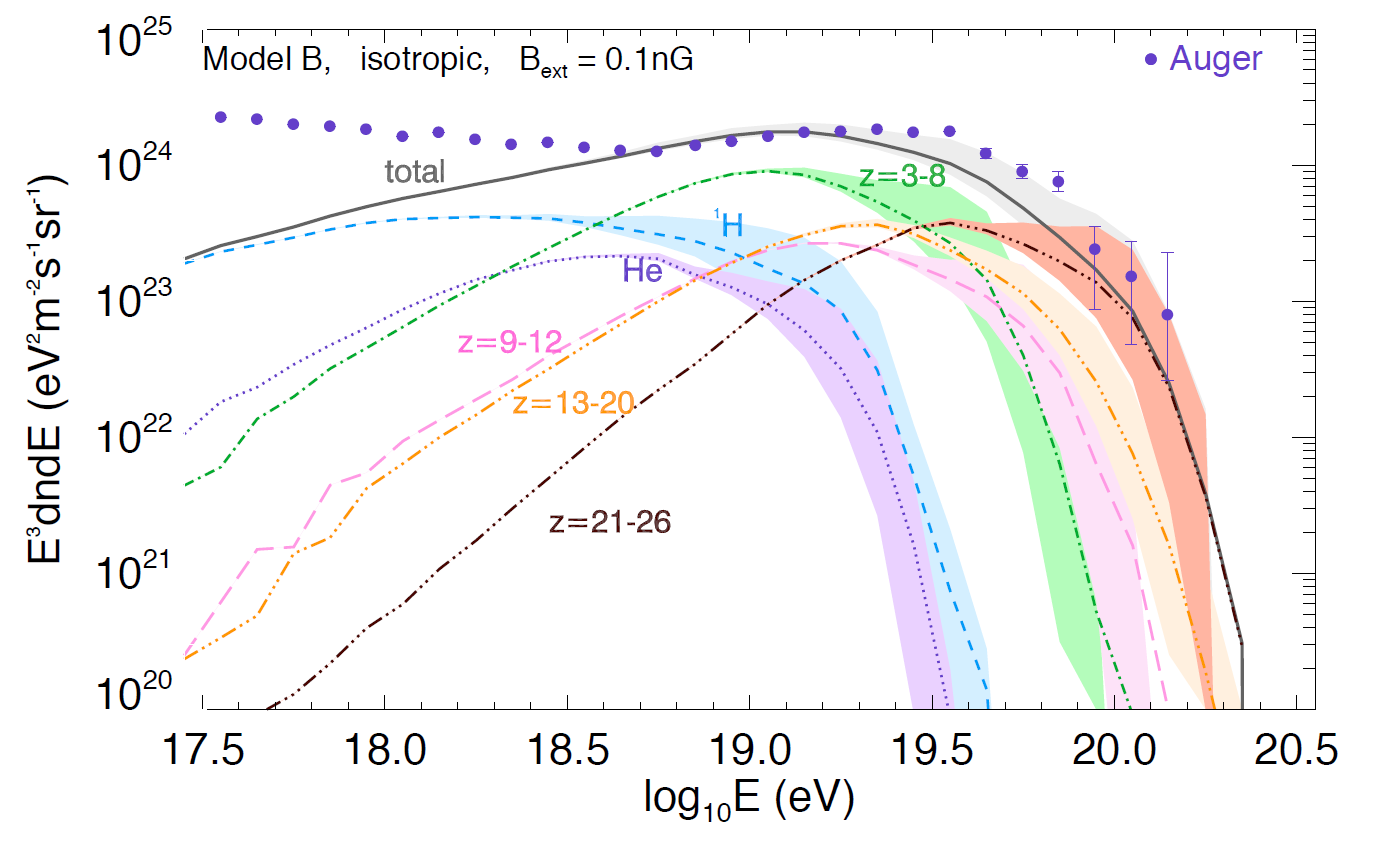 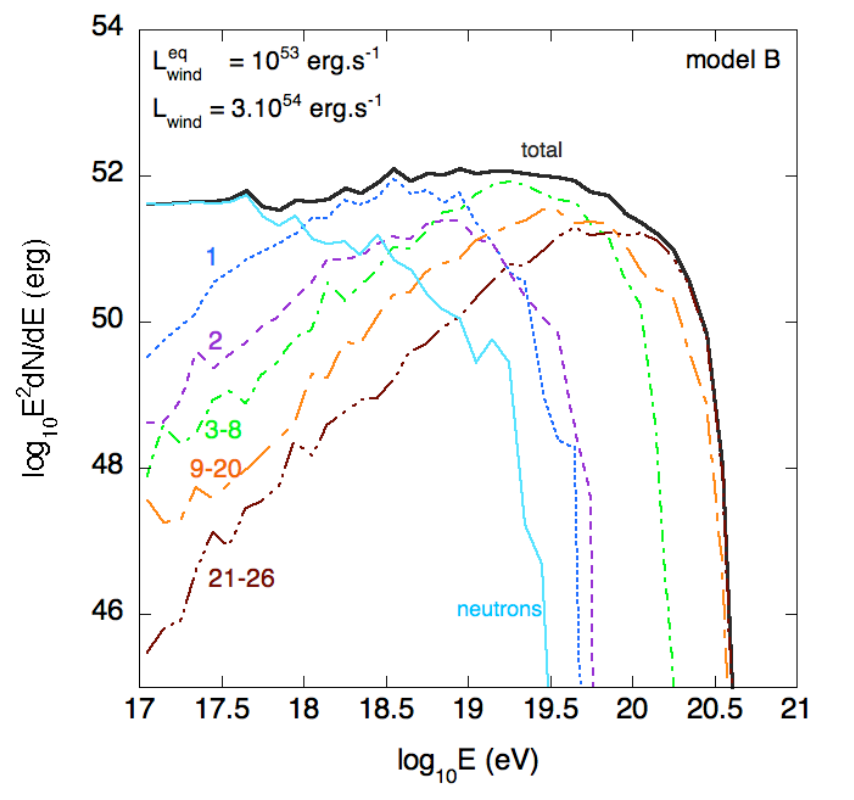 Extragalactic propagation
| GRB multi-collision models | Jonas Heinze, 26.9.2019
Outlook – Fit to UHECR data
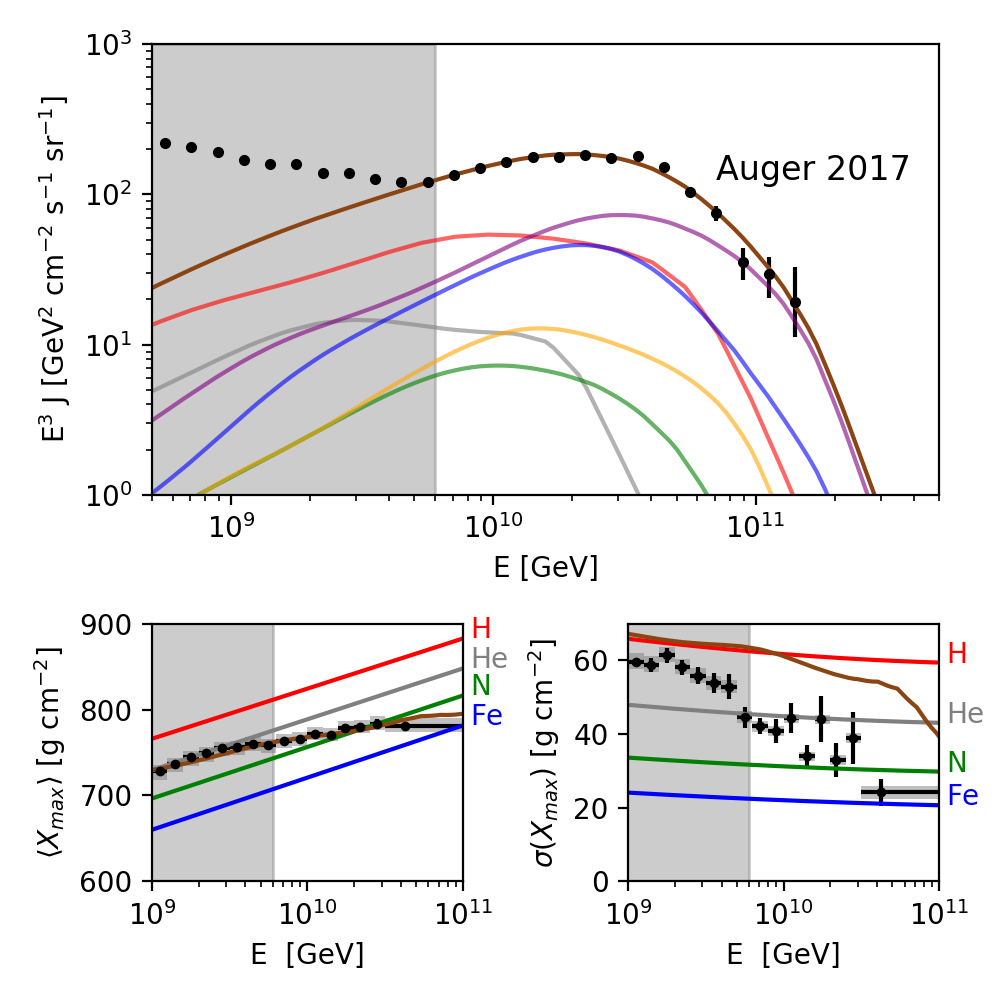 Multi Collision model  - Stochastic engine
Preliminary
JH, Biehl, Rudolph,, Boncioli, Fedynitch, Winter in preparation
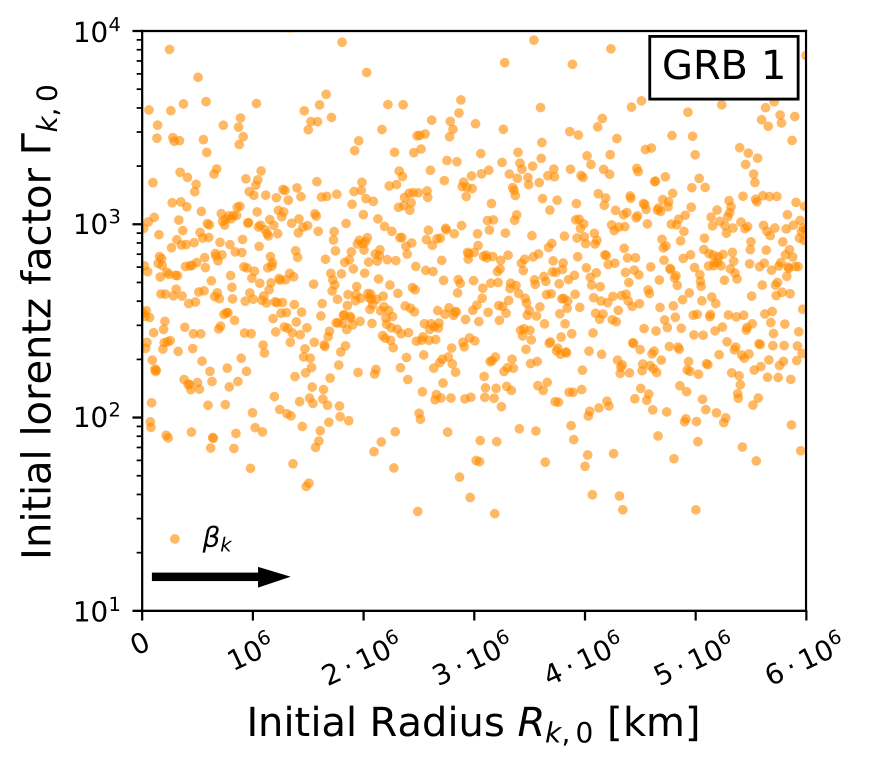 | GRB multi-collision models | Jonas Heinze, 26.9.2019
Outlook – Fit to UHECR data – Neutrino ranges
Multi Collision model  - Stochastic engine
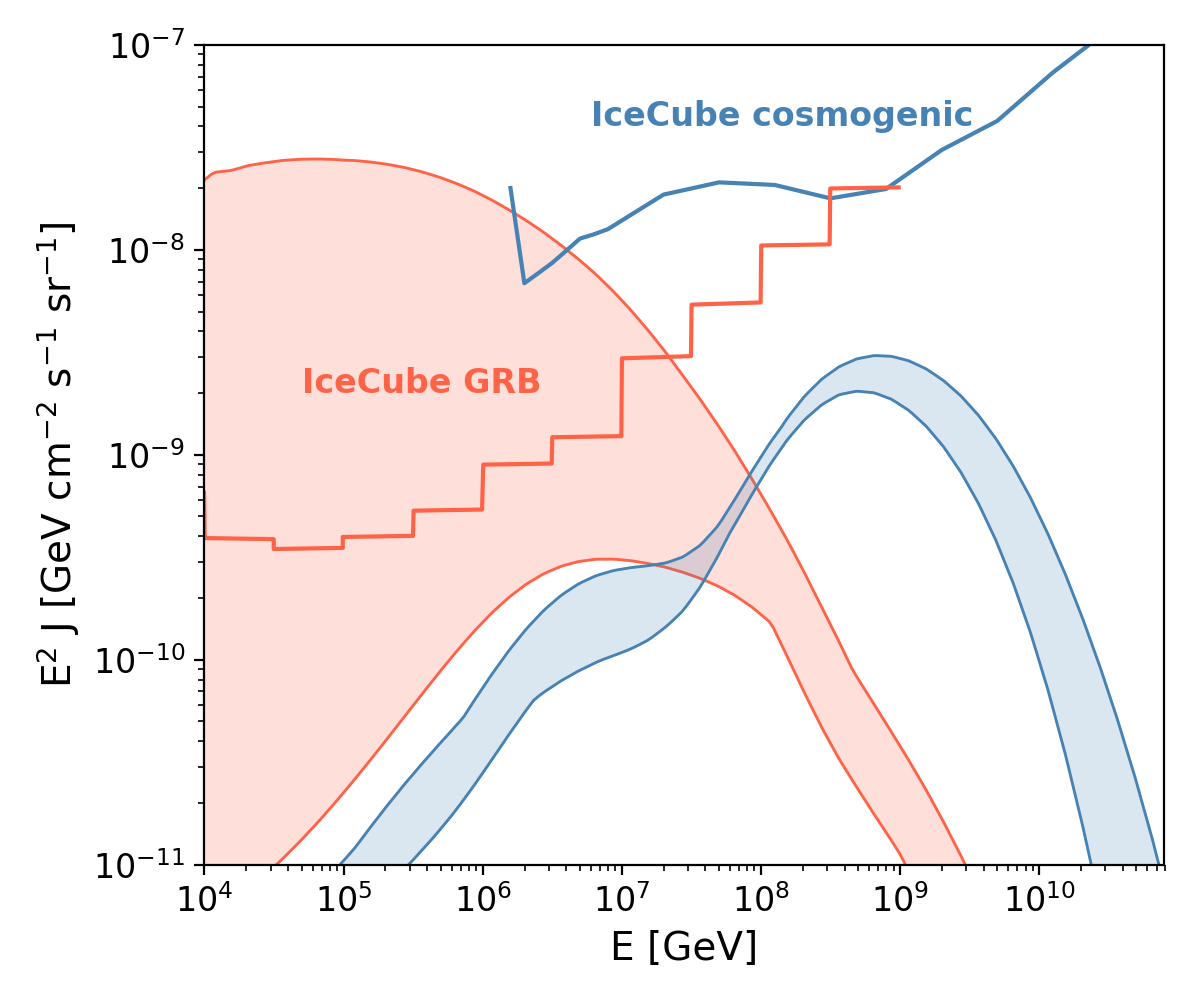 Preliminary
Preliminary:Flux level can be lower for (qualitatively) different GRB engine
JH, Biehl, Rudolph,, Boncioli, Fedynitch, Winter in preparation
Stochasticity (mainly)
Cosmogenic neutrinos
Source
neutrinos
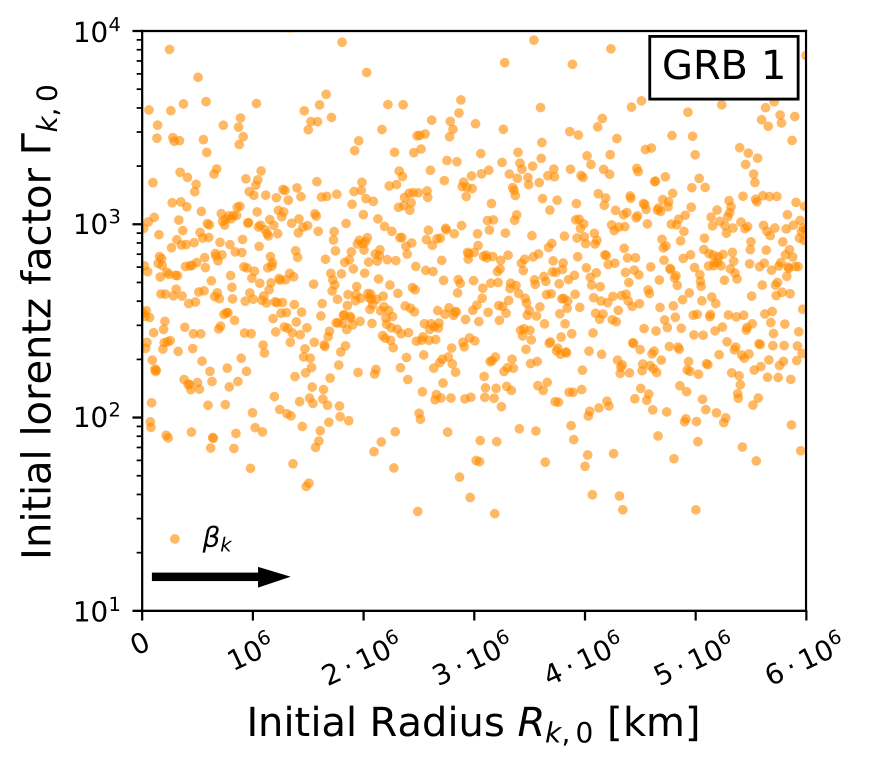 Stochasticity
| GRB multi-collision models | Jonas Heinze, 26.9.2019
Conclusion
| GRB multi-collision models | Jonas Heinze, 26.9.2019
Backup Slides
Ultra-efficient collision model
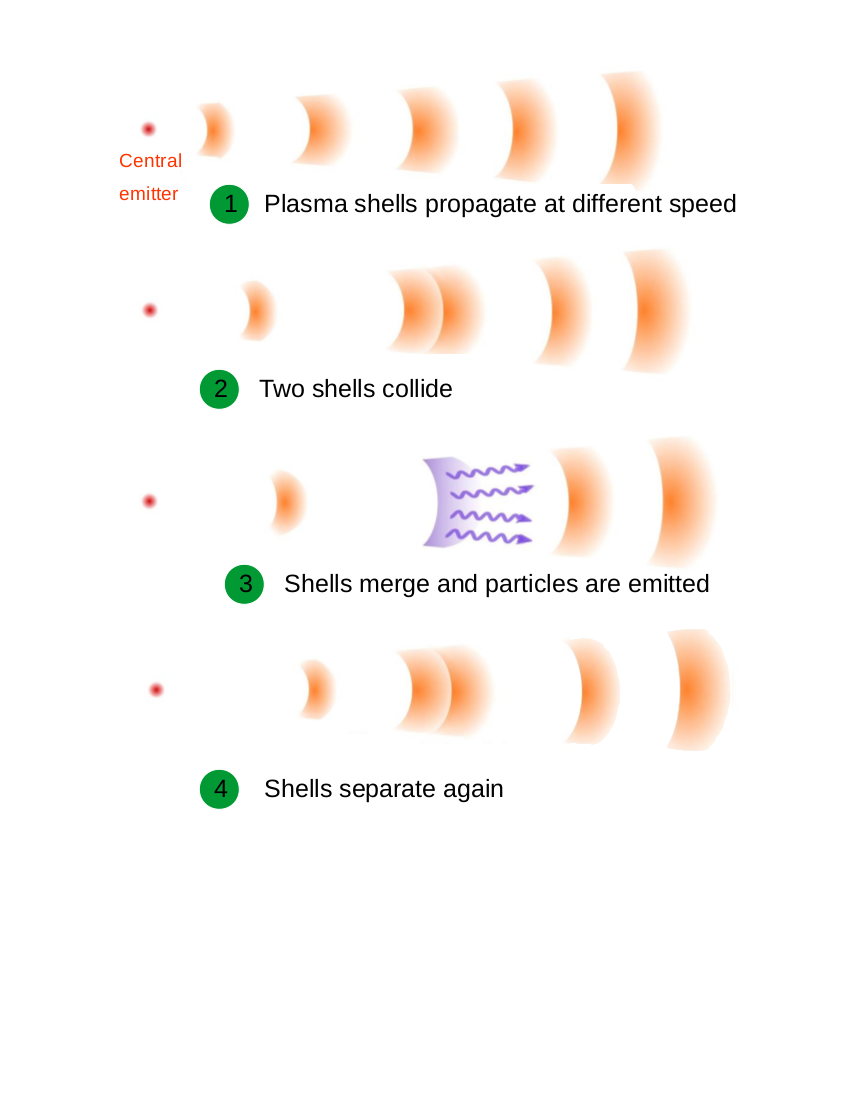 Rudolph, JH, Fedynitch, Winter arXiv: 1907.10633
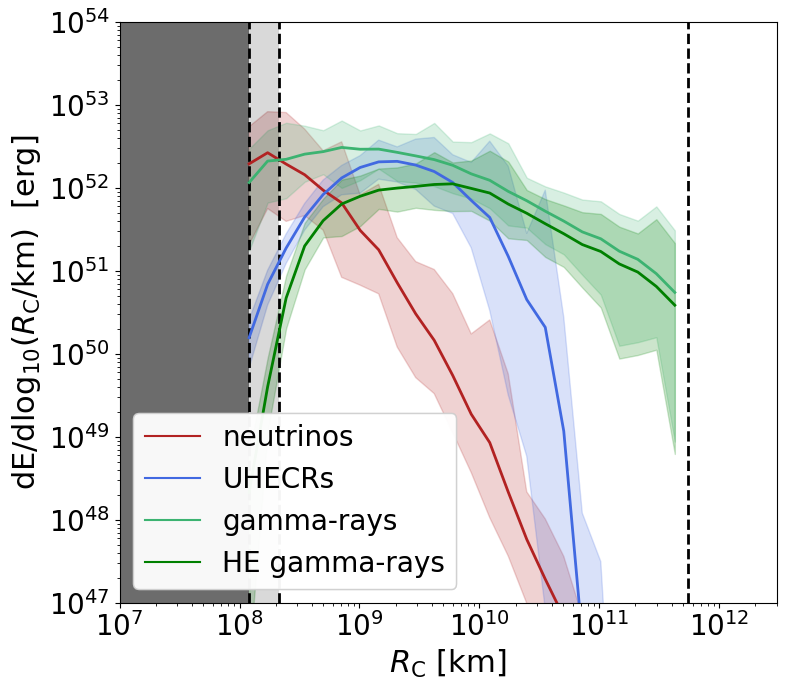 | GRB multi-collision models | Jonas Heinze, 26.9.2019
Ultra-efficient vs. baseline
Particle production regions
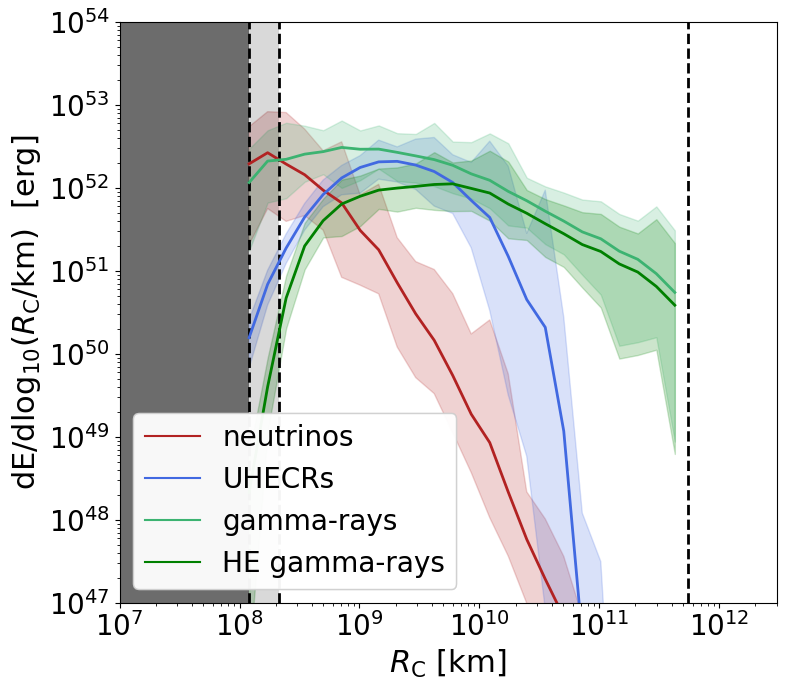 Rudolph, JH, Fedynitch, Winter arXiv: 1907.10633
| GRB multi-collision models | Jonas Heinze, 26.9.2019
Alternative collision models - neutrino fluxes
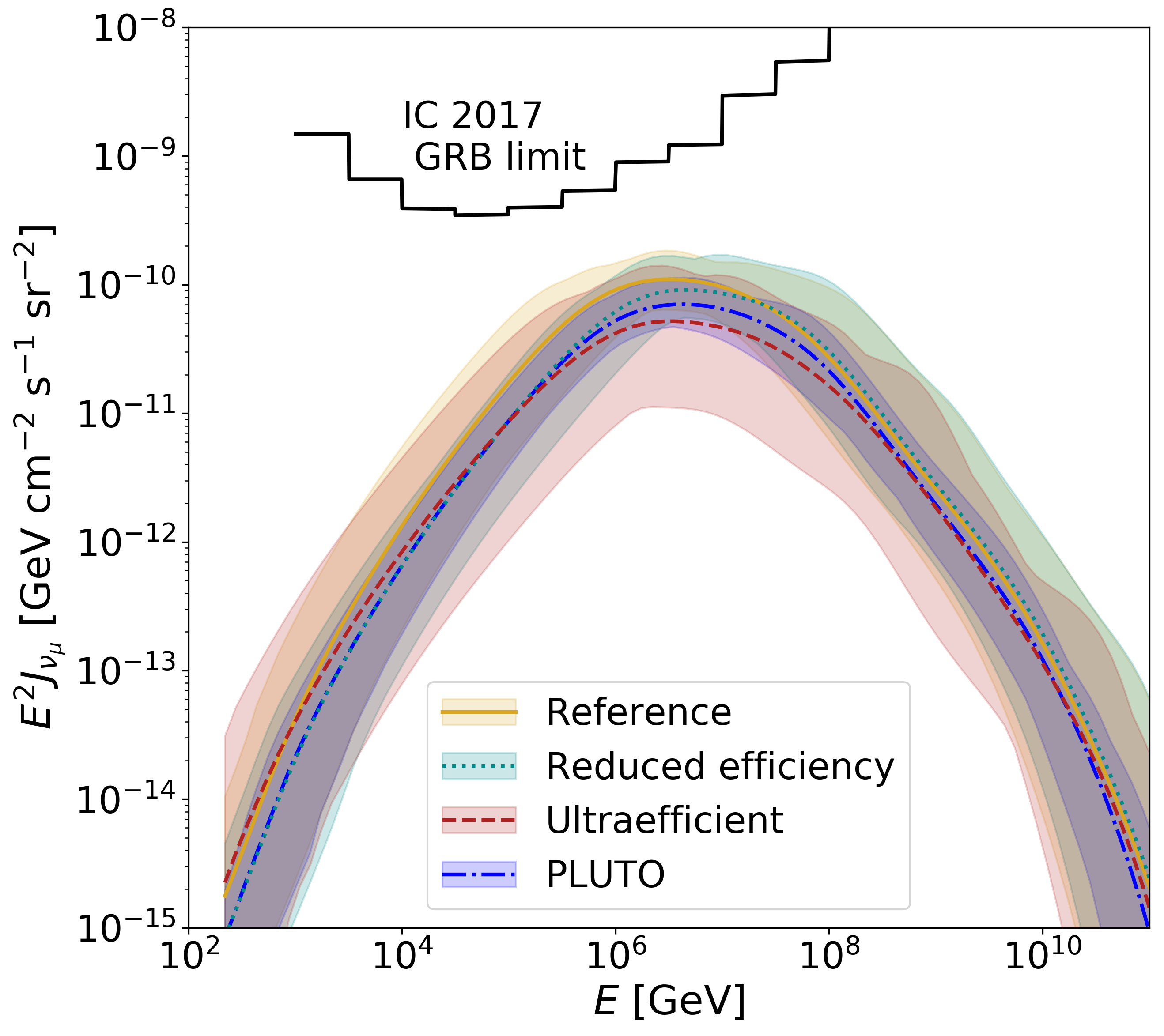 Rudolph, JH, Fedynitch, Winter arXiv: 1907.10633
| GRB multi-collision models | Jonas Heinze, 26.9.2019
Multi-collision fit to UHECR data
Globus, Allard, Parizot, Phys.Rev. D92 (2015)
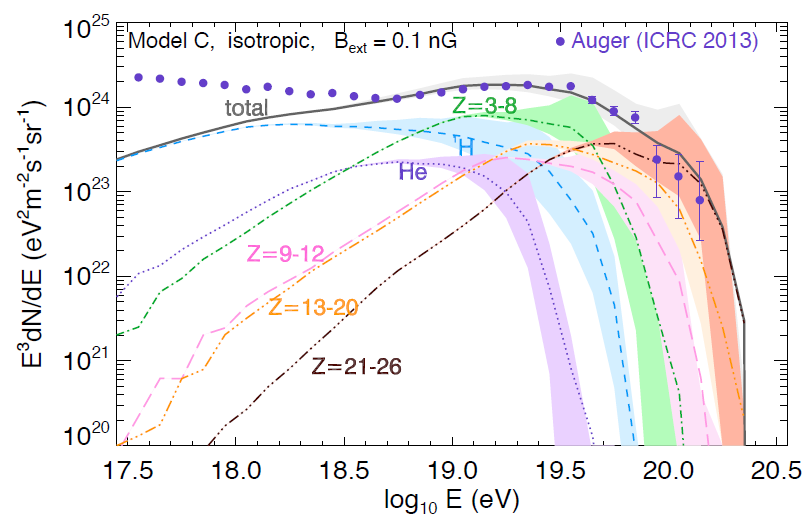 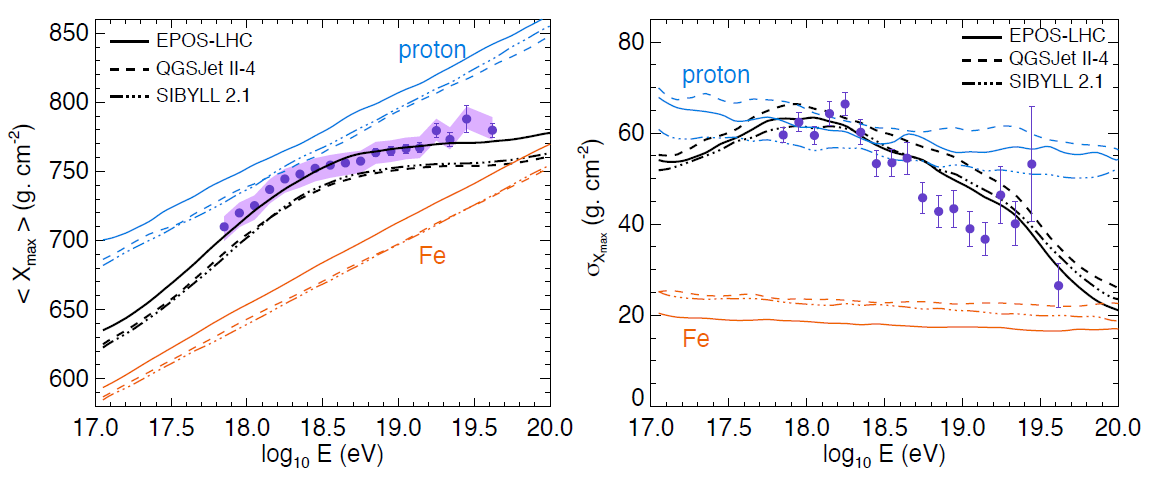 | GRB multi-collision models | Jonas Heinze, 26.9.2019